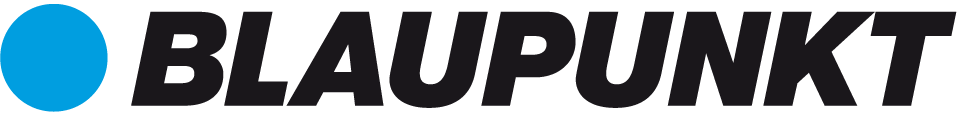 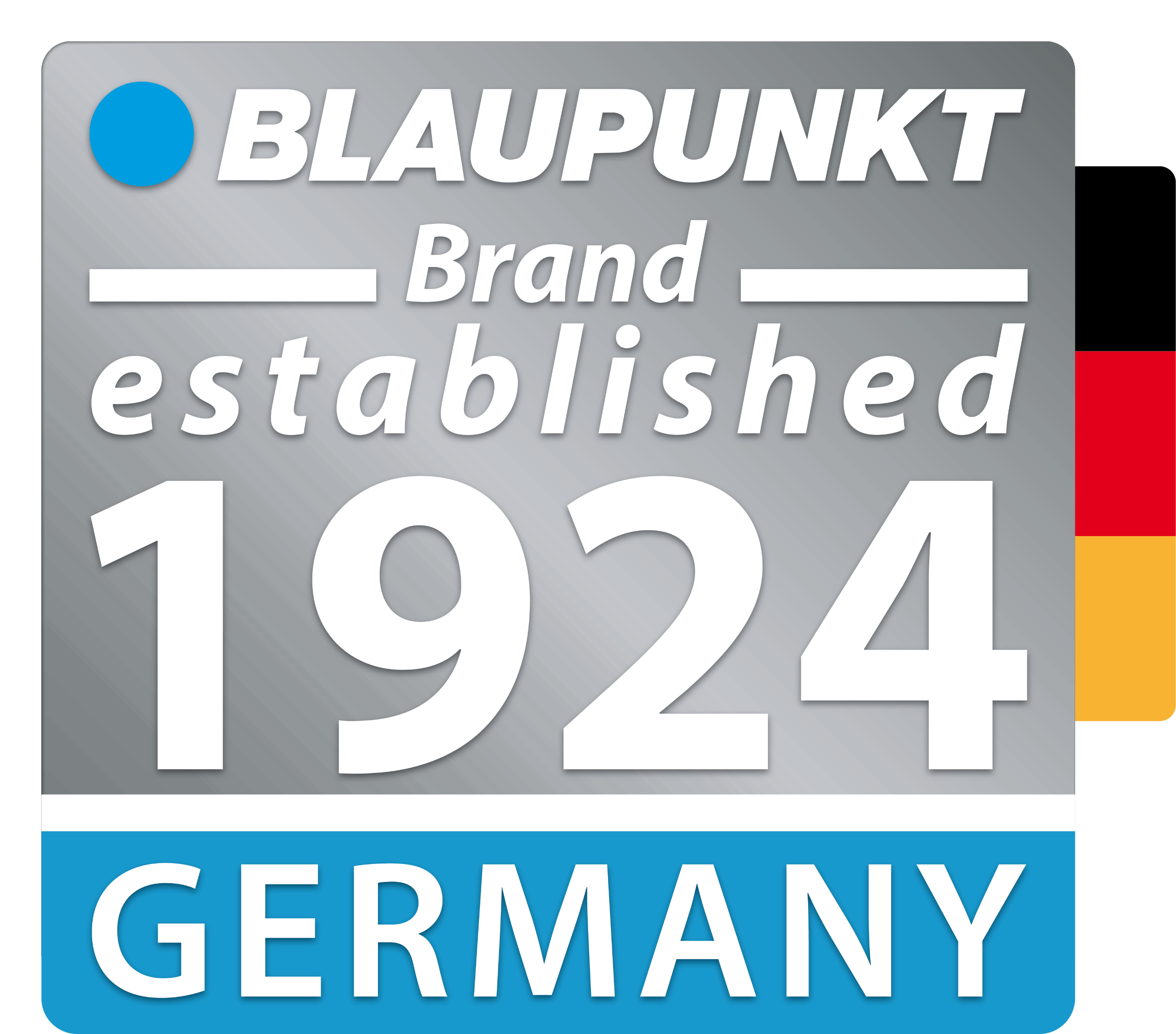 The position and size of the brand logo MUST not 
be changed.

In case you are using a dark backround image
Please use the white letter logo version.
Space for items such as  „1924 established“,  „100 years or also other promotional items. 

Size of these 2 items please always like in examples below. 

You can also use a blue bar with hightlight text as shown in examples.
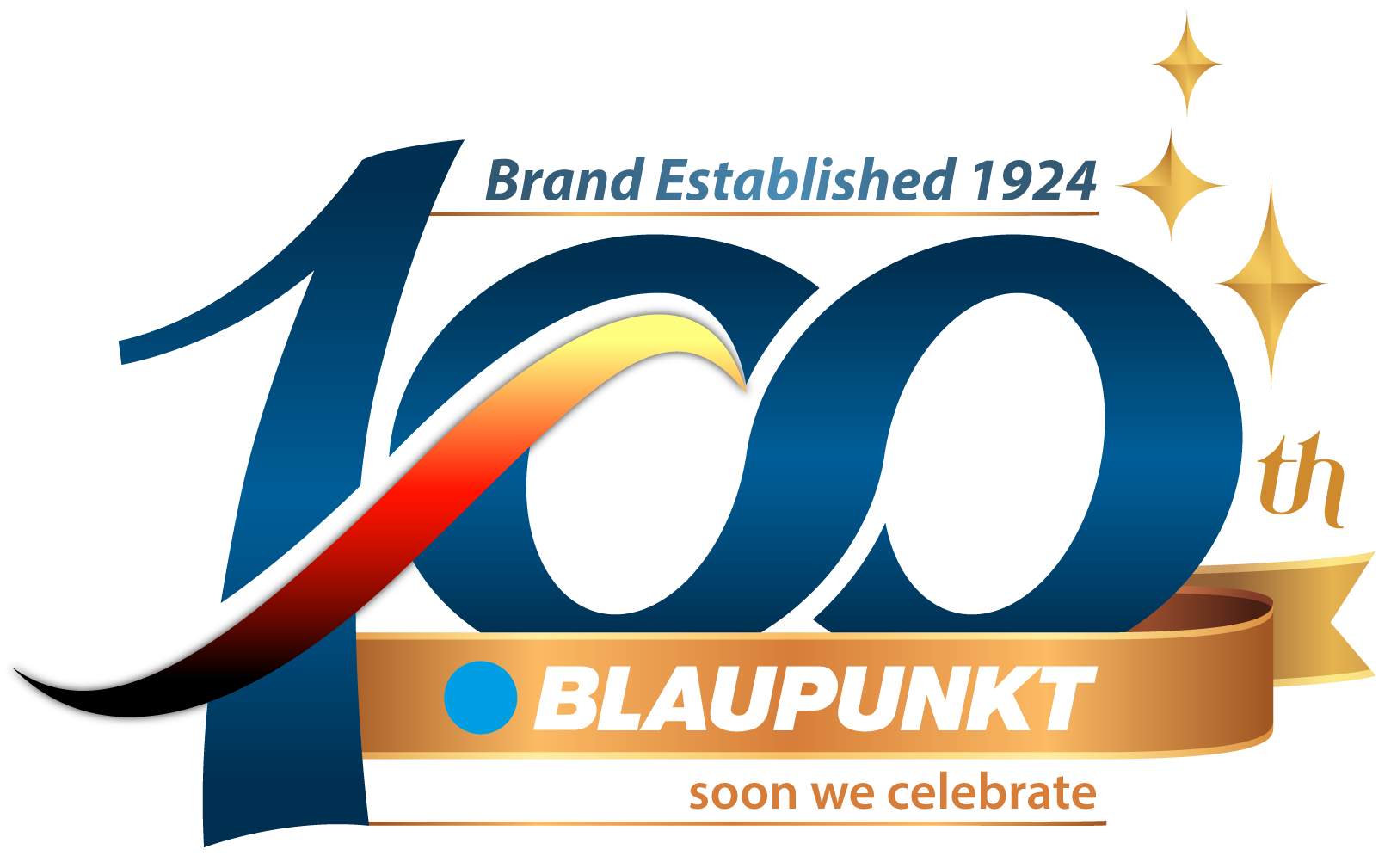 This special promotional logo can also be used implemented in the main grafic.
There are versions available with and without frame. When using no frame please use the version with the blue full width footer as shown in examples below.
There are 4 different versions of the footer. Which can be used flexible.
Enjoy it.
www.blaupunkt.com
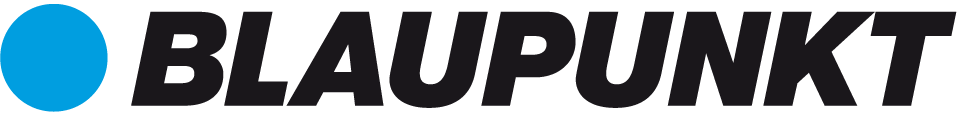 HIGHLIGHT YOUR CATEGORY
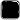 SINGLE TEASER LINE. MYRIAD PRO BOLD CAPITAL
Enjoy it.
www.blaupunkt.com
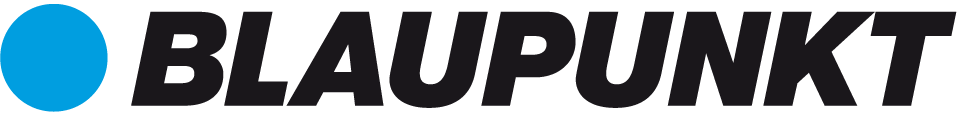 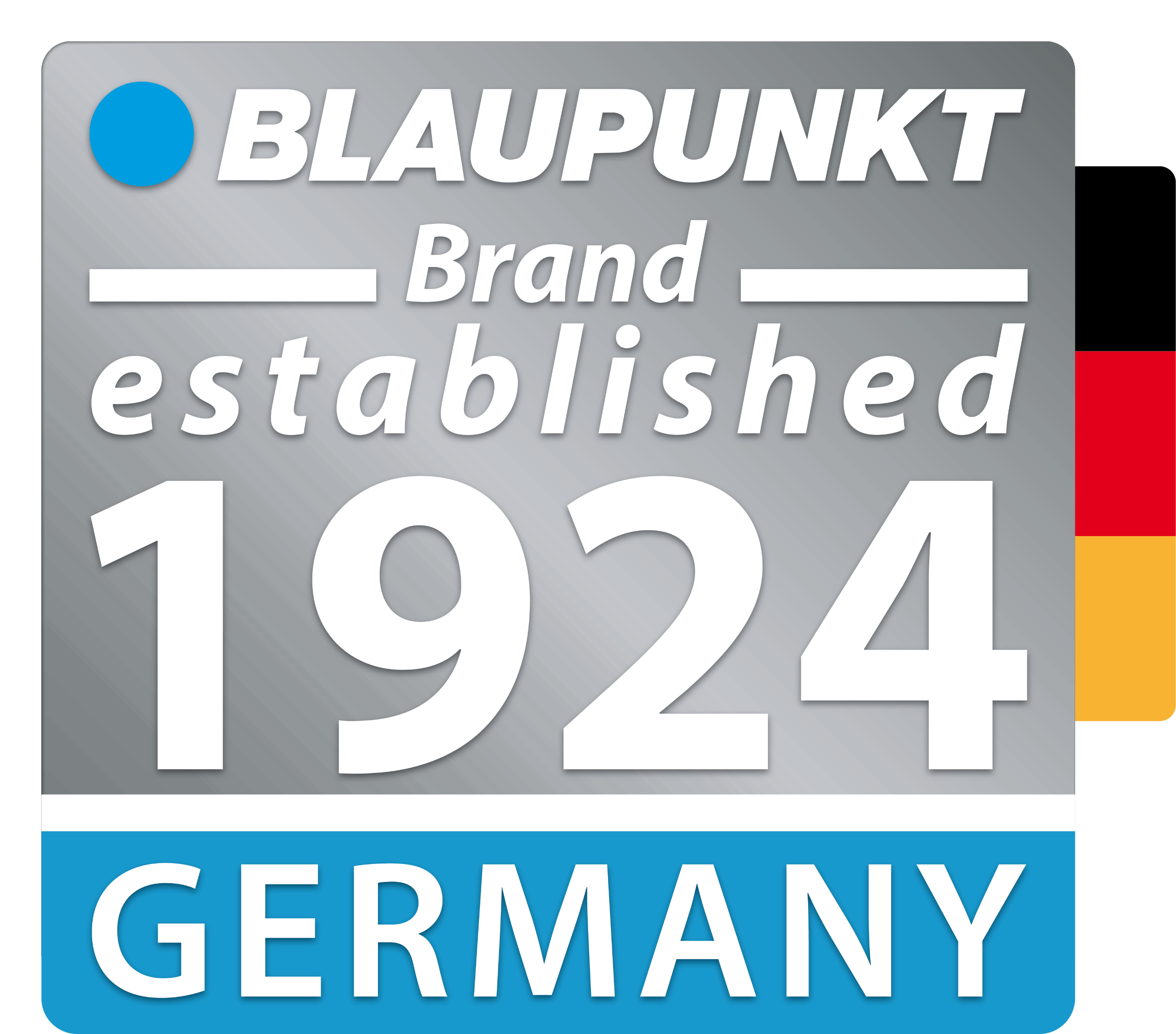 Enjoy it.
www.blaupunkt.com
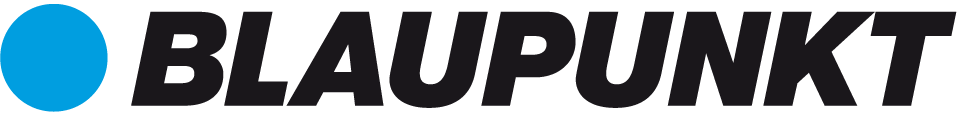 HIGHLIGHT YOUR CATEGORY
FIRST LINE TEXT CAPITAL LETTERS BOLD
Second line Myriad Pro regular letters
Enjoy it.
www.blaupunkt.com
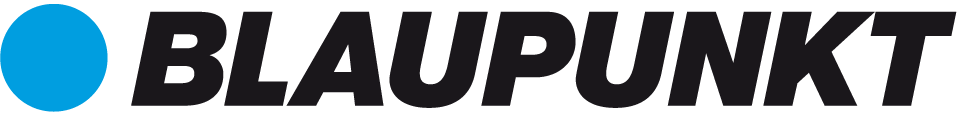 HIGHLIGHT YOUR CATEGORY
Enjoy it.
www.blaupunkt.com
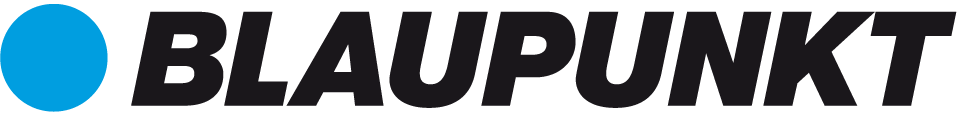 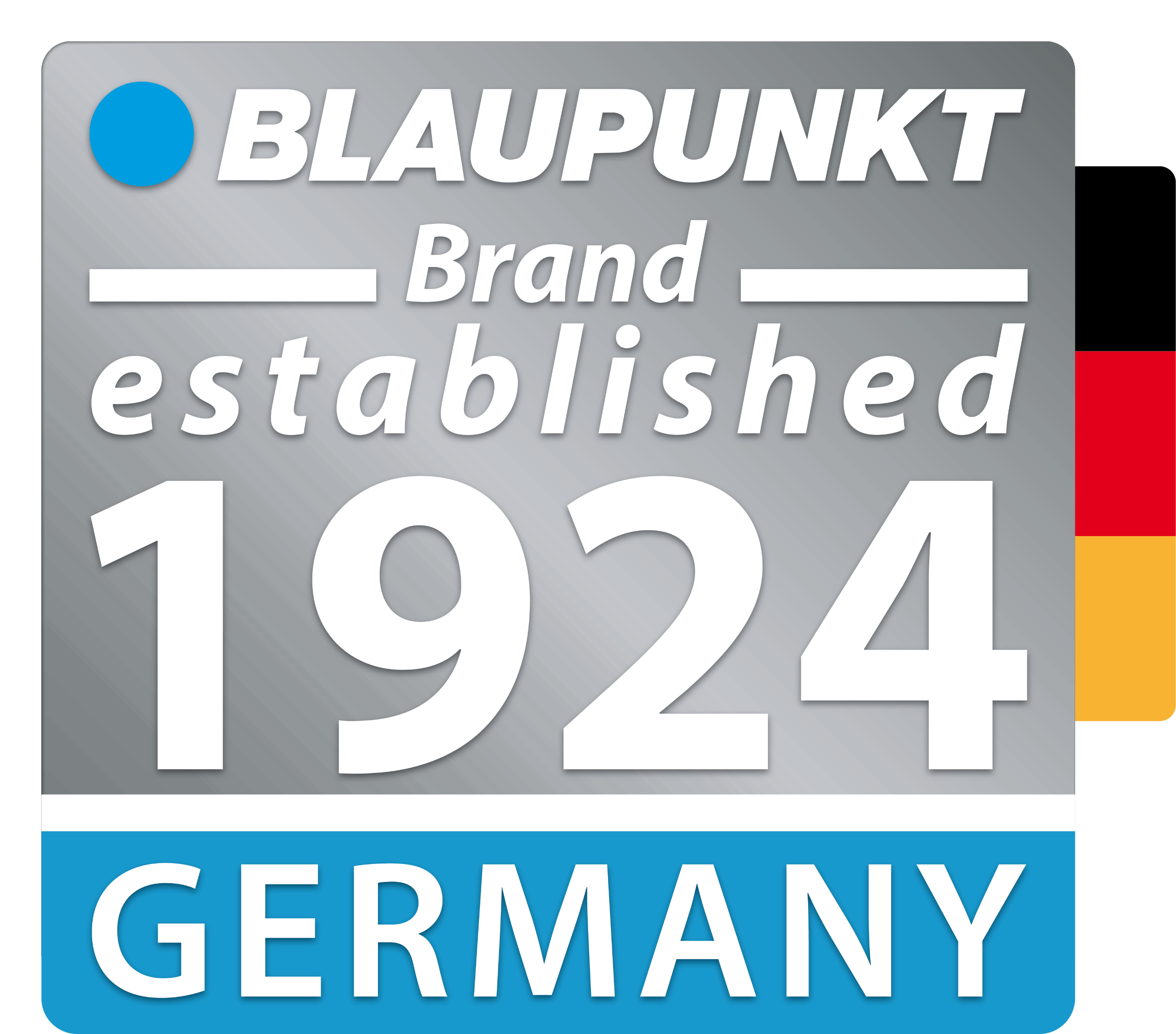 Enjoy it.
www.blaupunkt.com
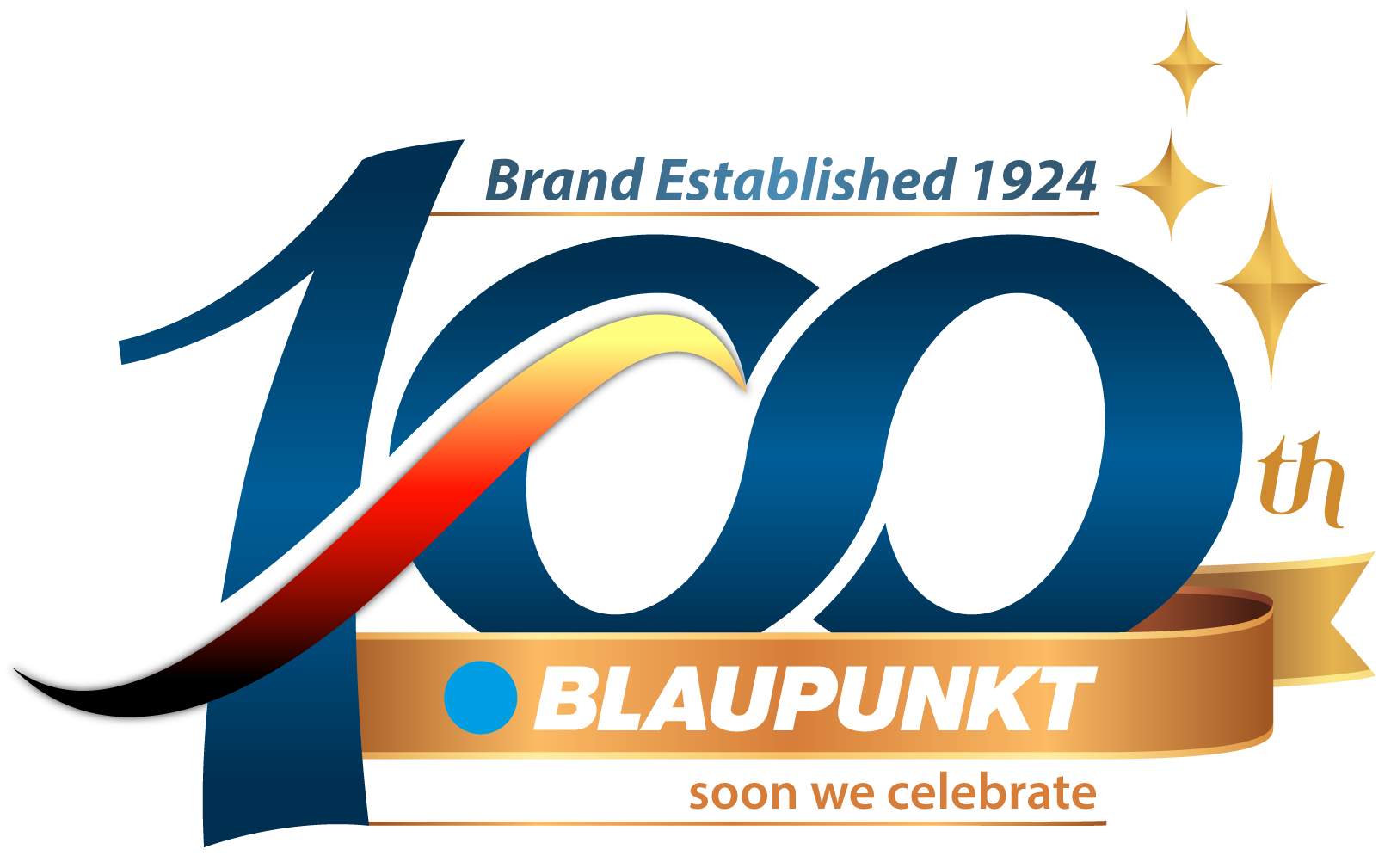 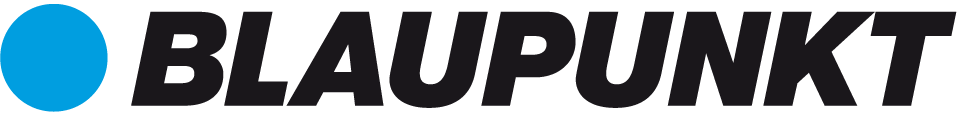 Enjoy it.
www.blaupunkt.com
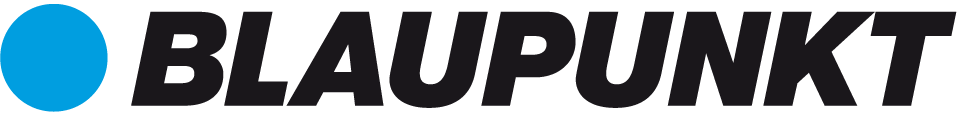 HIGHLIGHT YOUR CATEGORY
FIRST LINE TEXT CAPITAL LETTERS BOLD
Second line Myriad Pro regular letters
Enjoy it.
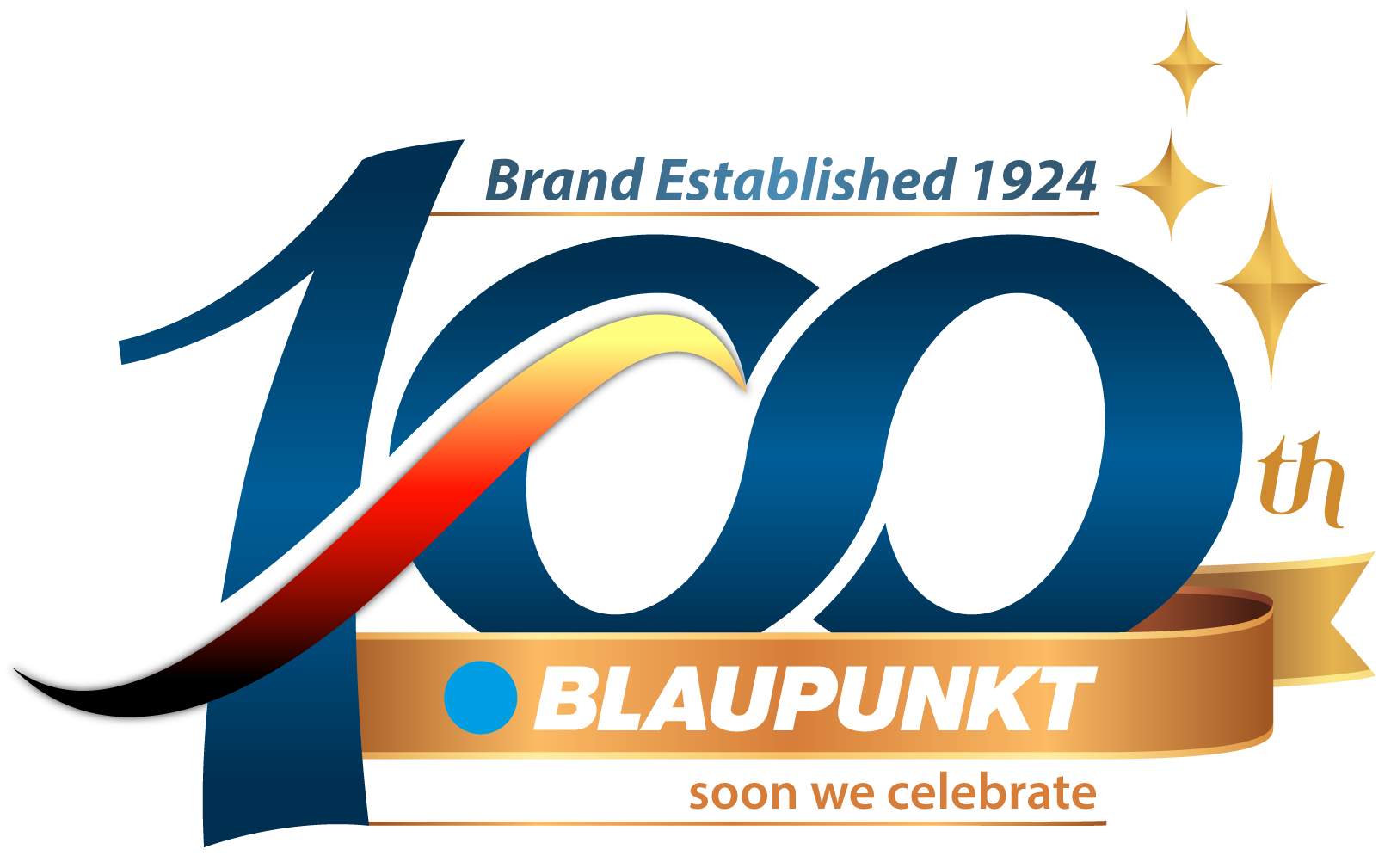 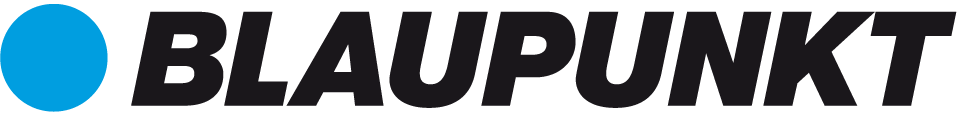 FIRST LINE TEXT CAPITAL LETTERS BOLD
Second line Myriad Pro regular letters
Enjoy it.
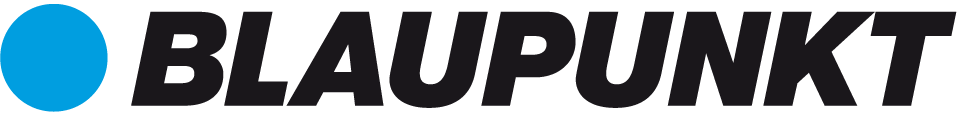 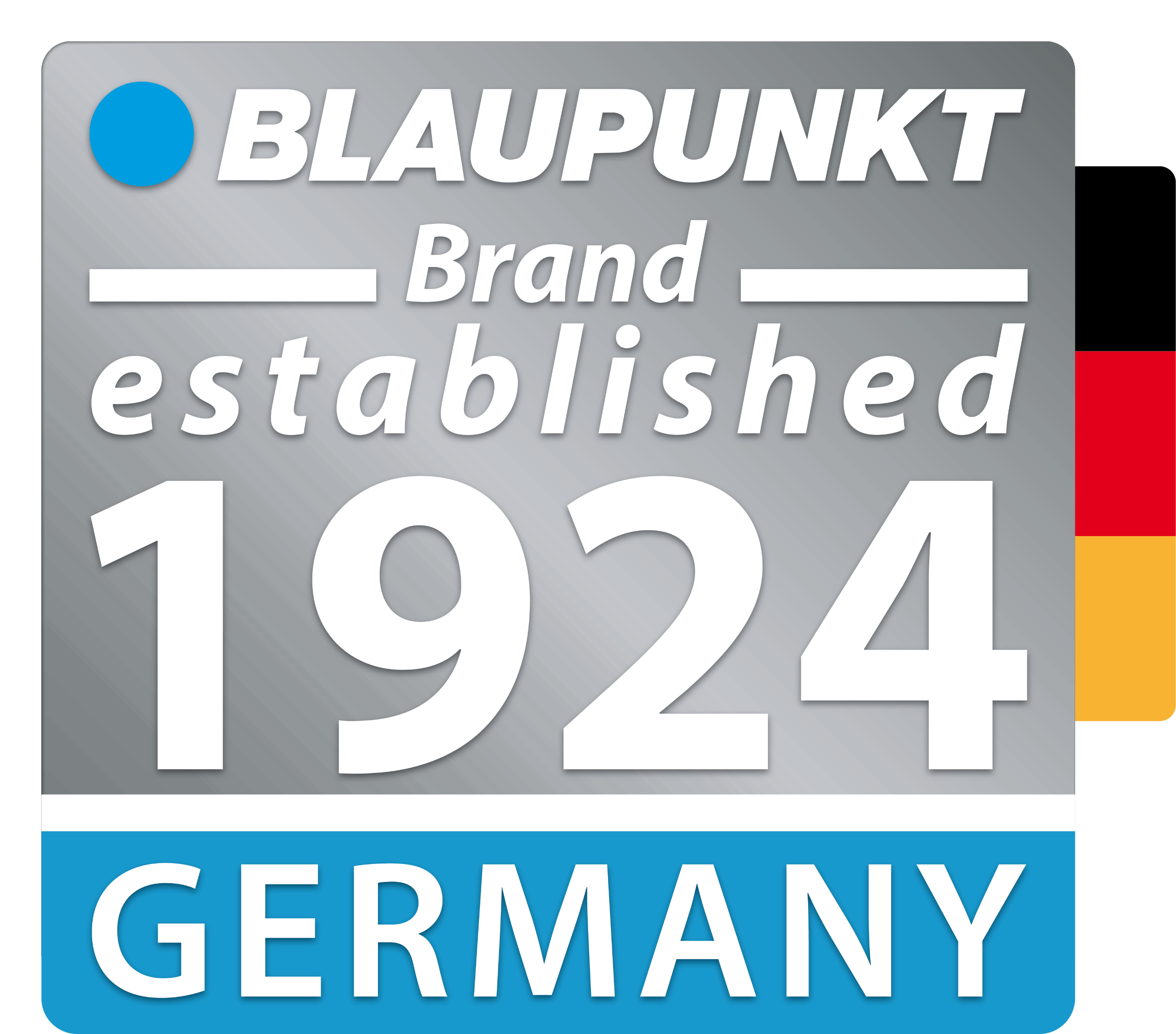 FIRST LINE TEXT CAPITAL LETTERS BOLD
Second line Myriad Pro regular letters
Enjoy it.
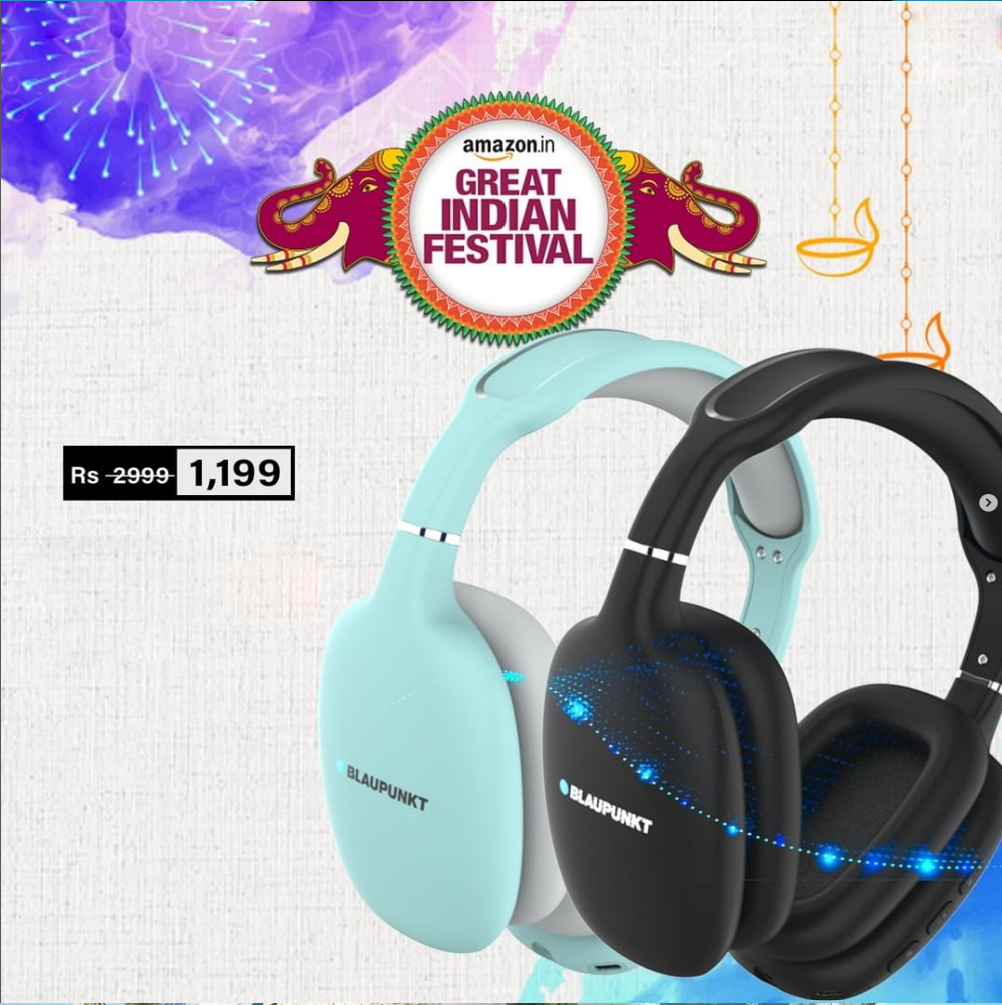 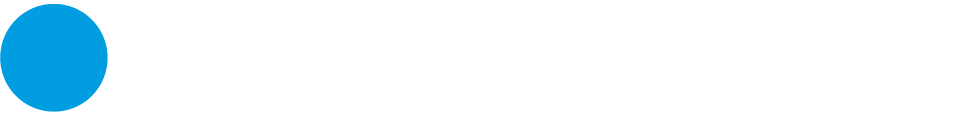 NOW EXCLUSIVELY AT AMAZON
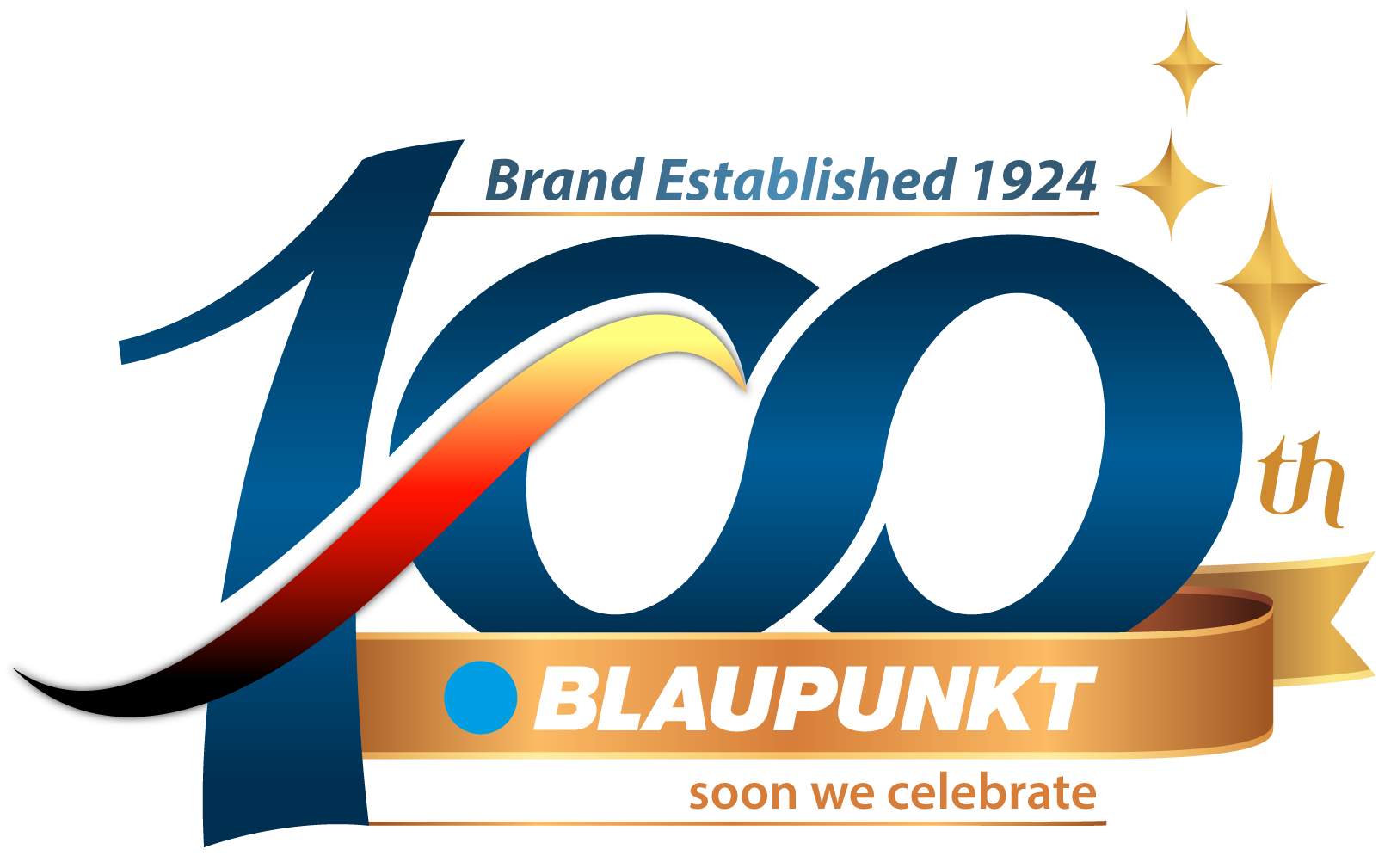 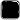 BH 31
TURBO VOLT FAST CHARGING
Enjoy it.
www.blaupunkt.com
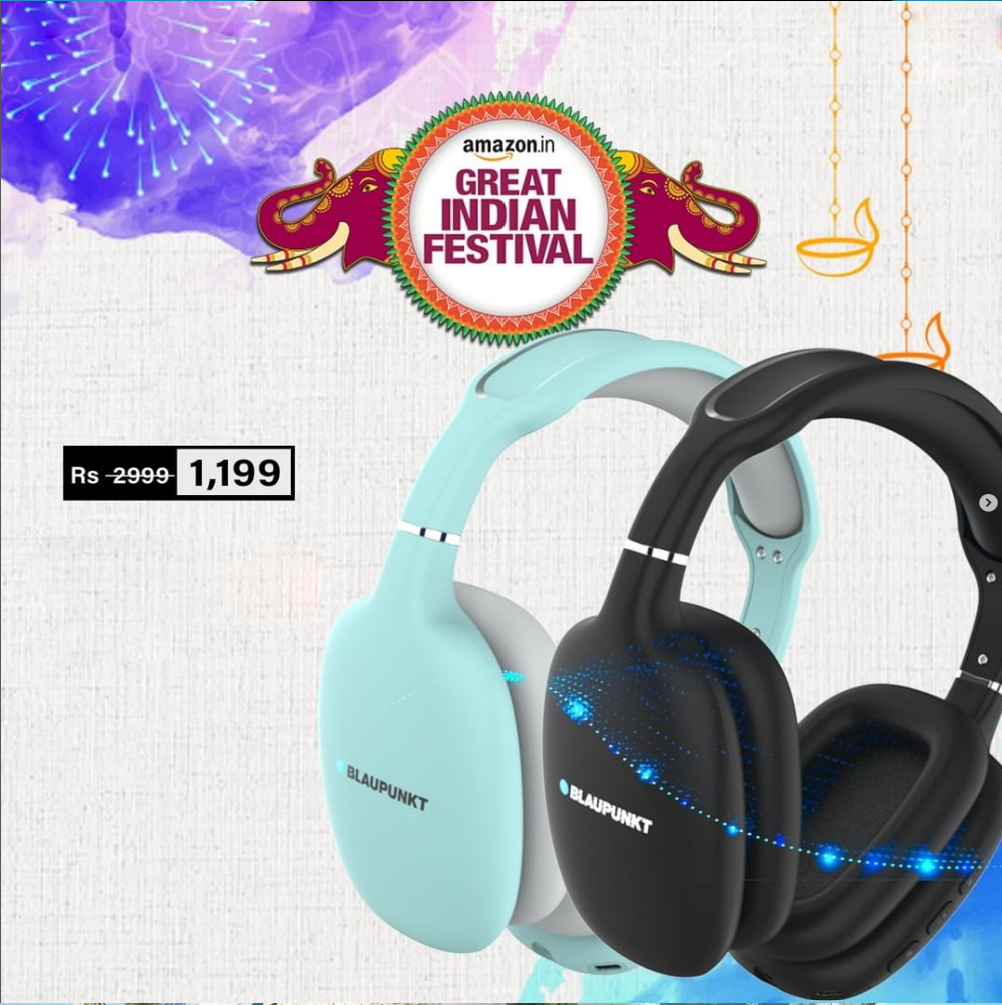 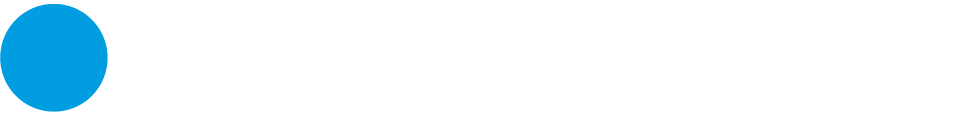 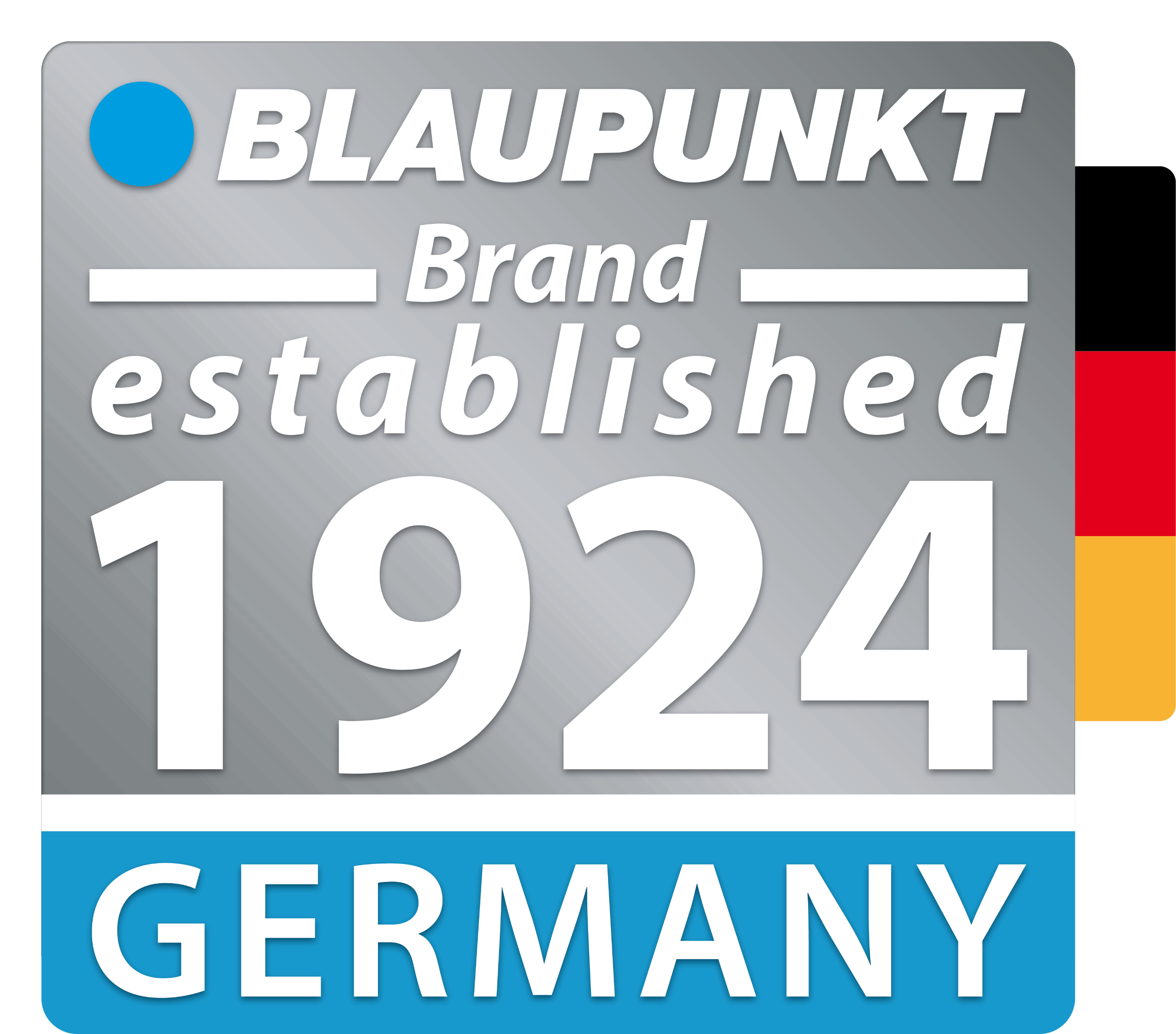 BH 31
TurboVolt
Fast Charging
Enjoy it.
www.blaupunkt.com
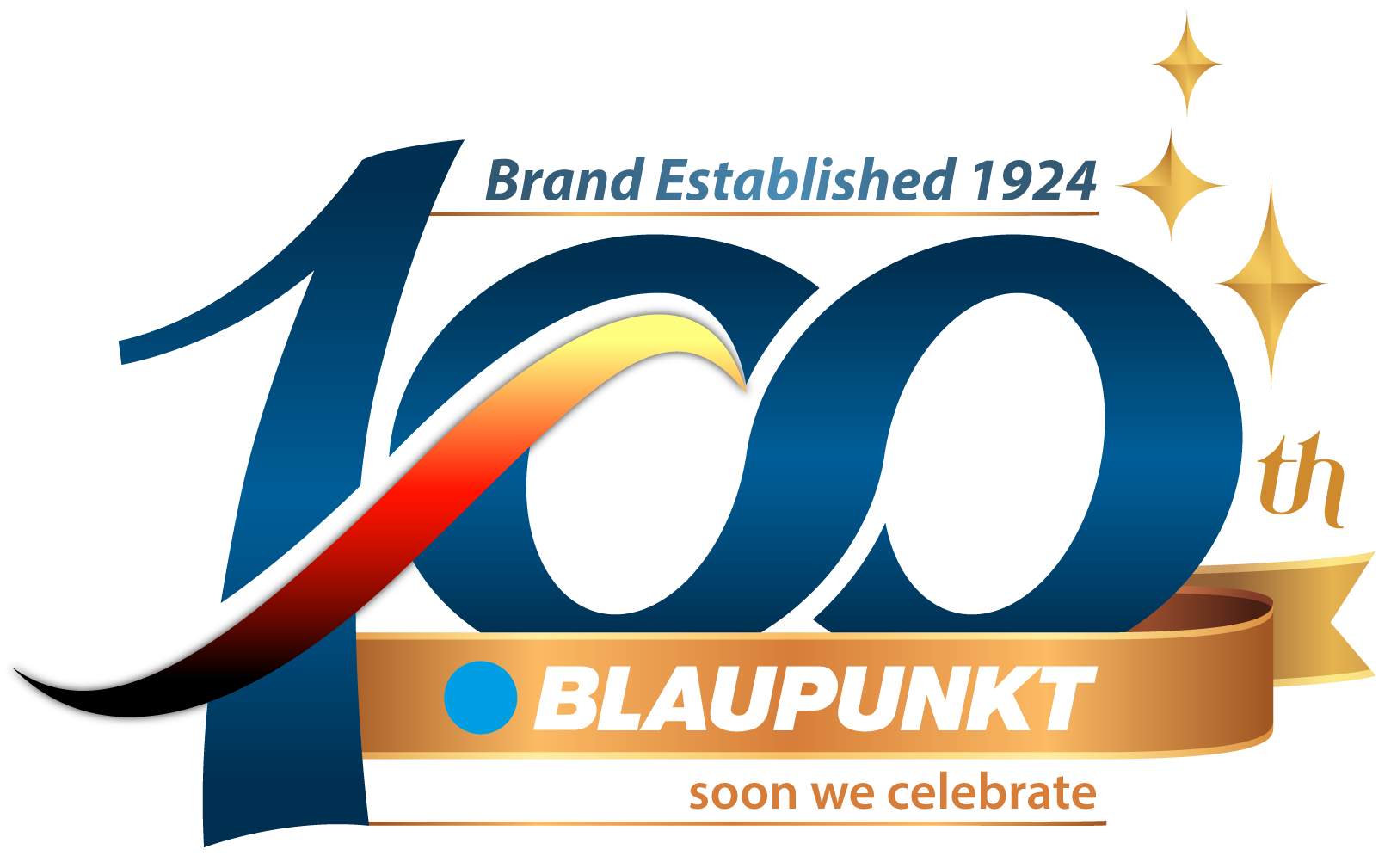 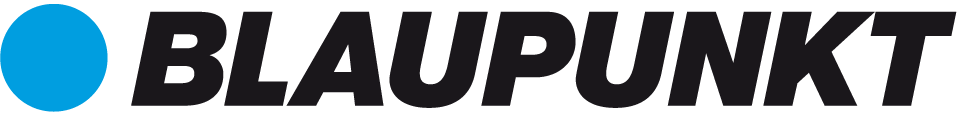 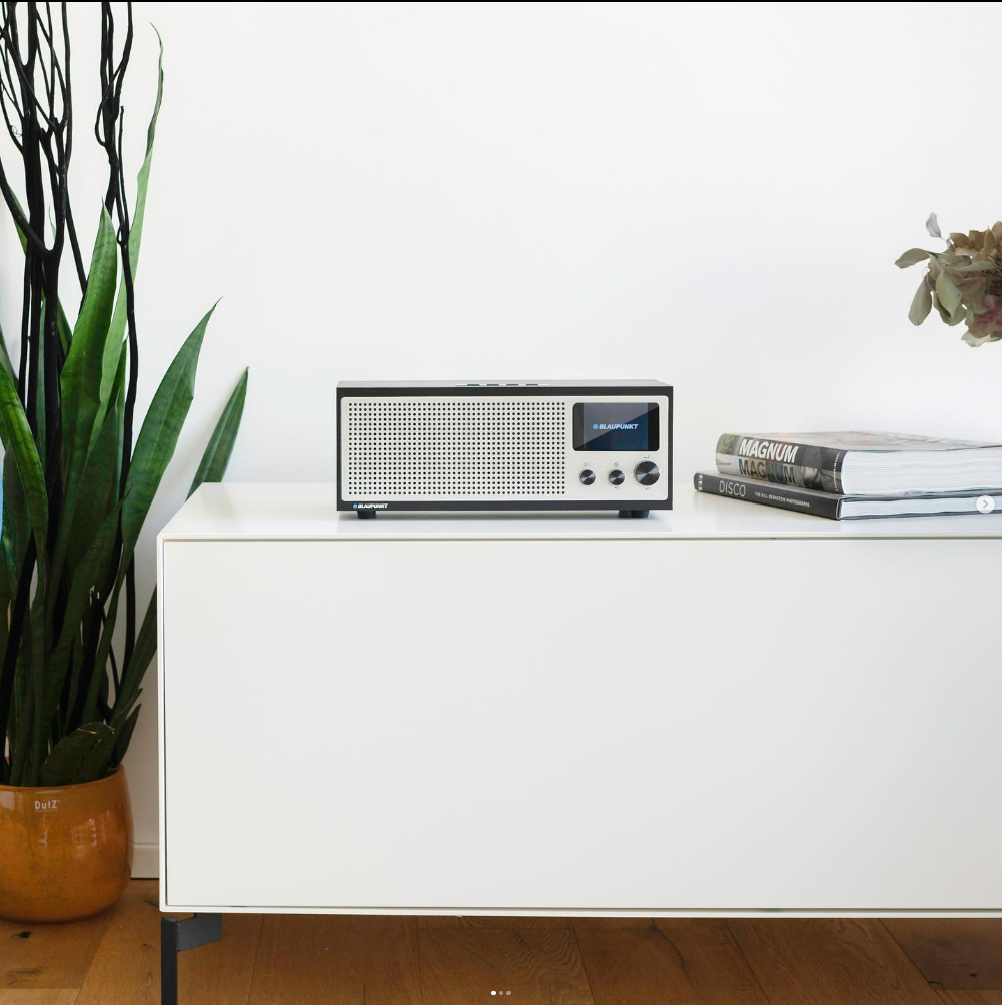 Enjoy it.
www.blaupunkt.com